Reunião da Área de Contabilidade e Controle Interno – AMMVI
 
Blumenau – 06/04/2016
Pauta
SICONFI
RREO e RGF 2015 
Balanço 2015
Portaria 2015 e Nota Tecnica
SIOPS 
SIOPE
e-SFINGE 2015 – TCE/SC 
Envio 6º Bimestre (certidão)
Assinatura de Balanço
e-SFINGE 2016 – TCE/SC 
Envio 1º Bimestre 
Documentos Fiscais
Mudanças
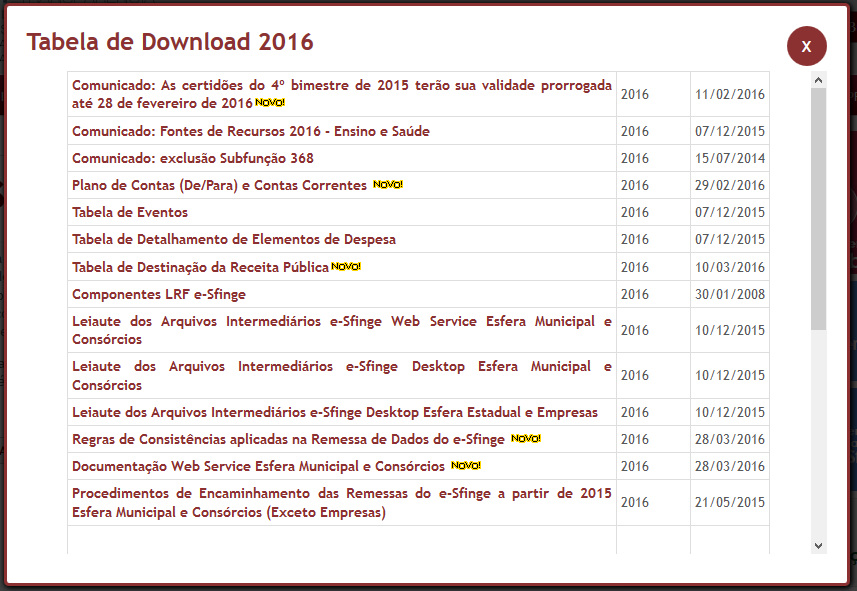 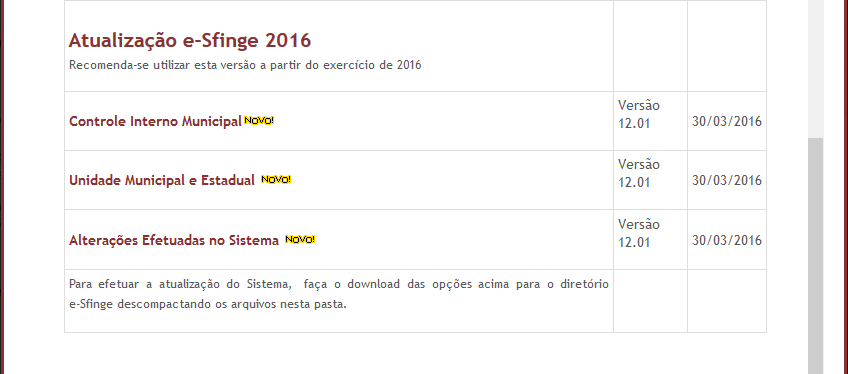